Казацкое военное искусство
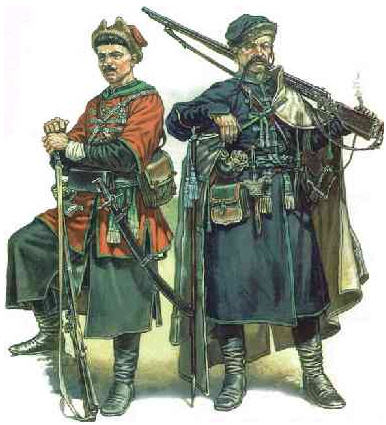 Подготовила:
ученица 8-А класса
гимназии имени Трублаини
г. Ровенёк
Григор Татьяна
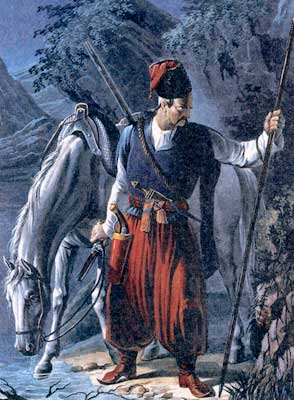 1.Аркебуза
2.Мушкет
3.Шашка
4.Нагайка
5.Булава
6.«Чайка»
7.Бердыш
8.Сабля
9.Келеп
10.Лук
11.Вывды
12.Литература
План презентации
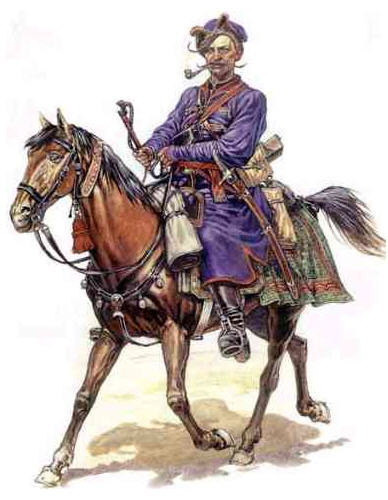 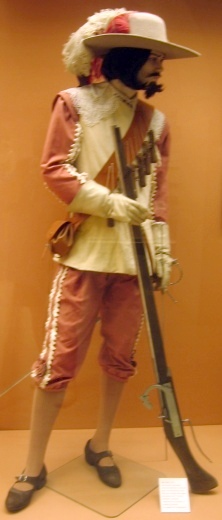 Аркебуза
(фр. arquebuse) —один из первоначальных образцов ручного огнестрельного оружия, появившийся в первой трети XV. Заряжалась с дула, стреляла короткой стрелой или каменными, а позже свинцовыми пулями. Вес аркебузы составлял около 3 килограммов, калибр — 15-17 мм.
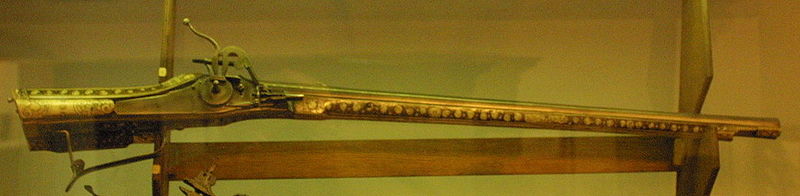 Мушкет
(от фр. Mousquet) — ручное огнестрельное оружие, дульнозарядное ружьё XVI века, появившееся первоначально в Испании в 1521 году и ставшее первым, по-настоящему массово применявшимся ручным огнестрельным оружием в войсках.
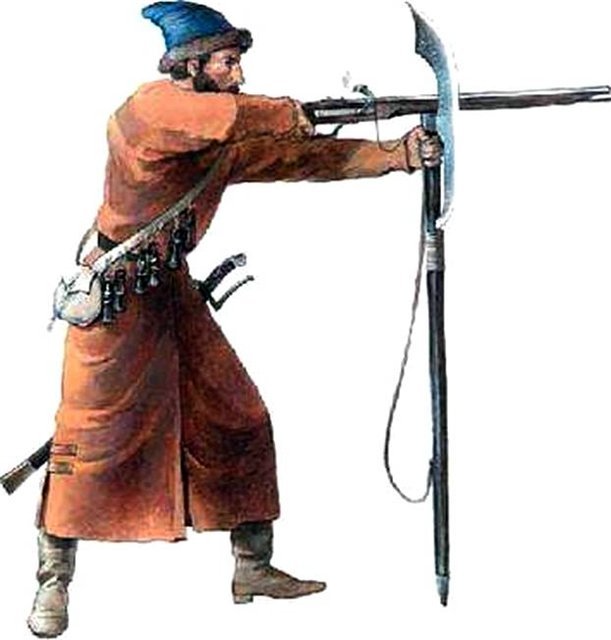 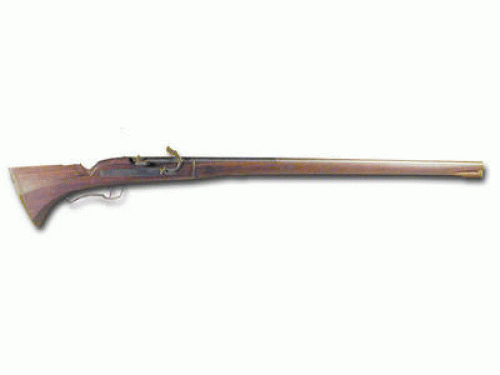 Шашка
(от адыгского/черкесского «сэшхуэ» или «са́шхо» — «большой» или «длинный нож»)
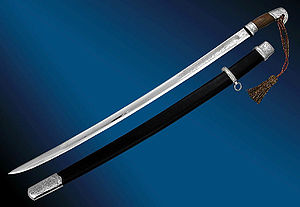 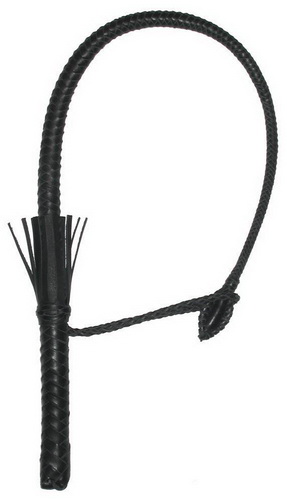 Нагайка
короткая конская плеть круглого сечения, разновидность оружия. В повседневной жизни — знак власти у полноправного строевого женатого казака. Нагайка использовалась как оружие в схватке, для телесных наказаний к провинившимся казакам по решению круга и совета старейшин.
Булава
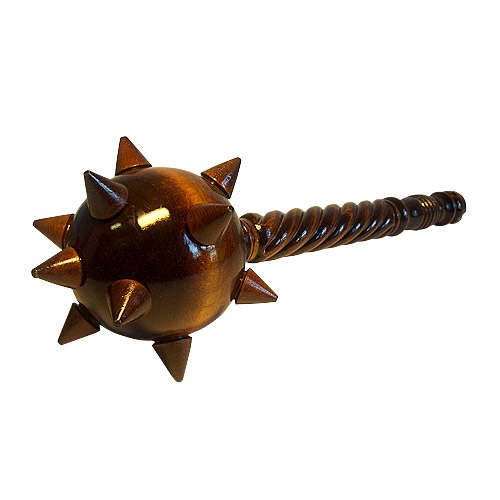 старинное оружие в виде тяжелой каменной или металлический головки на рукояти, длина 50-60 см.
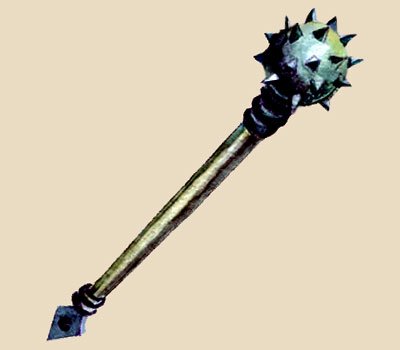 Чайка
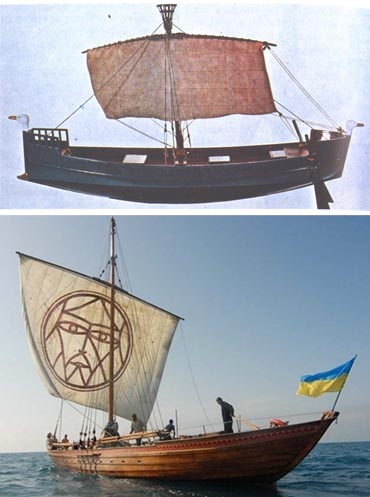 беспалубный плоскодонный чёлн запорожских казаков XVI—XVII вв. в виде огромной выдолбленной колоды, по бортам обшитой досками.
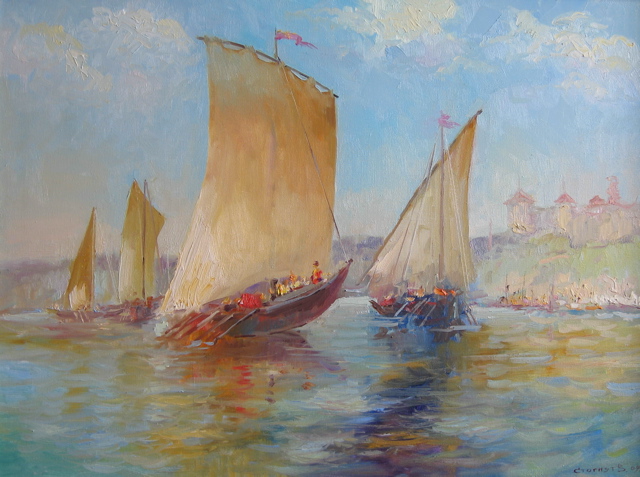 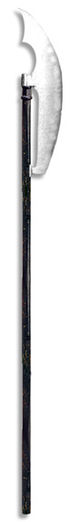 Бердыш
(польск. berdysz) — холодное оружие в виде топора (секиры) с искривлённым, наподобие полумесяца, лезвием, насаженным на длинное древко — ратовище.
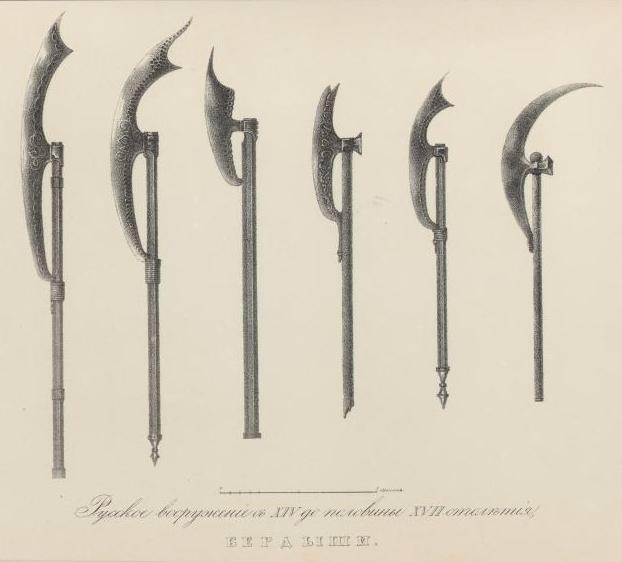 рубяще-режущее и колюще-режущее клинковое холодное оружие. Клинок сабли, как правило, однолезвийный (в ряде случаев — с полуторной заточкой), имеет характерный изгиб в сторону обуха. Средняя длина клинка — 80—110 см.
Сабля
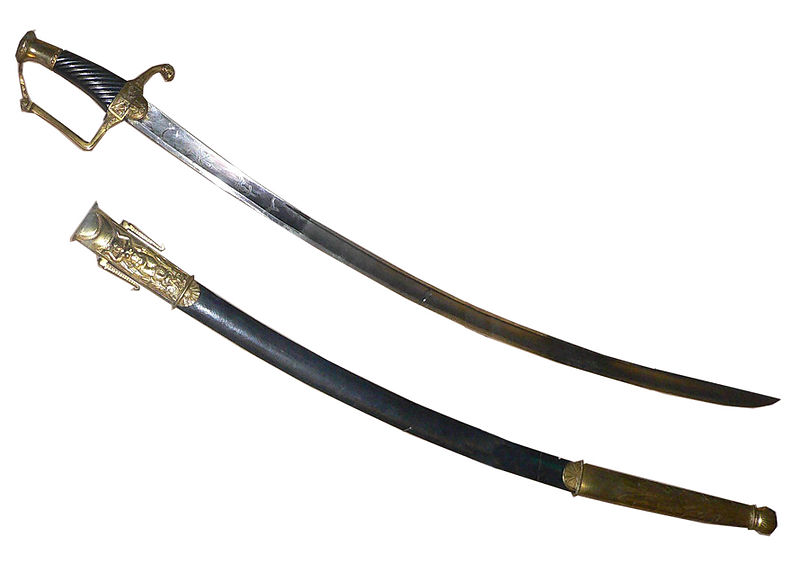 принадлежал к любимым объектов казацкой симпатии: говорили, что он лишь трогает ребра врага.
Келеп
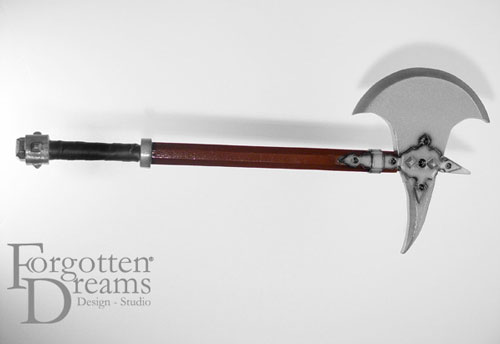 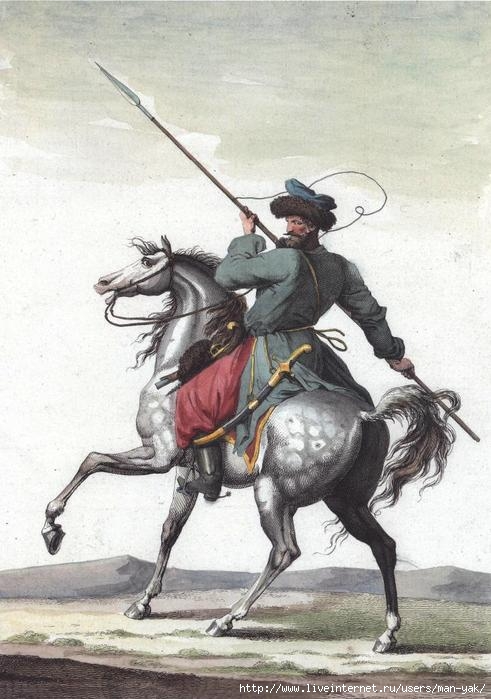 Лук
является важным элементом на портретах казацкой старшины, например - на известном портрете Байды Вишневецкого.
Выводы
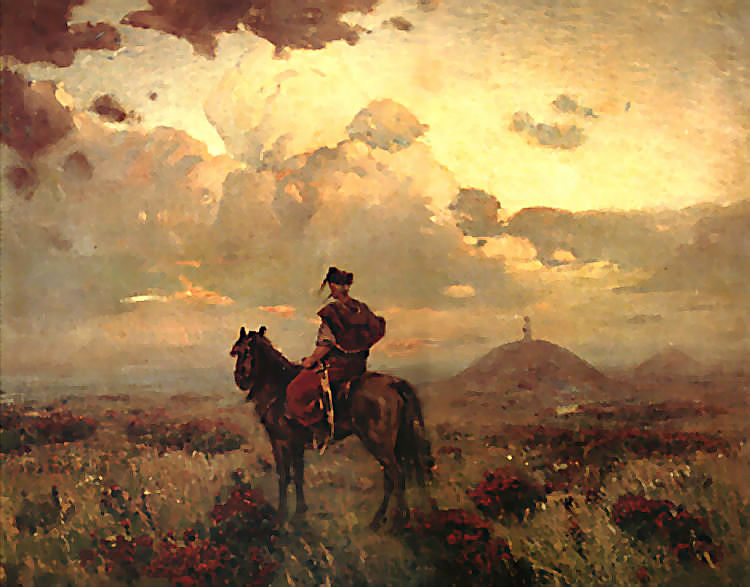 Казацкое войско состояло из пехоты, конницы и артиллерийских войск. Делилось казацкое войско на полки, сотни и курени.. Полком командовал полковник, сотней — сотник, куренем — куренной атаман. Артиллерия находилась в подчинении у обозногоКазаки были хорошо вооружены как огнестрельным оружием: мушкетами и пистолями — пехота, карабинами и бандолетами — конница, так и холодным оружием: саблями, бердышами, кинжалами, келепами, баграми и др. По водным пространствам казаки передвигались с помощью казацких — чаек. Каждая Чайка вмещала 50-70 человек и была вооружена 4-6 небольшими пушками.
Литература
Википедия
Грушевский М. С. История Украины-Руси, Киев, 1936  (укр.)
Антонович В. Б. Про казацкие времена на Украине, Киев, 1991  (укр.)